Слайд- презентация ученика ( предварительно составляется план работы с учителем)
ЧОУ СОШ «Комашинского»
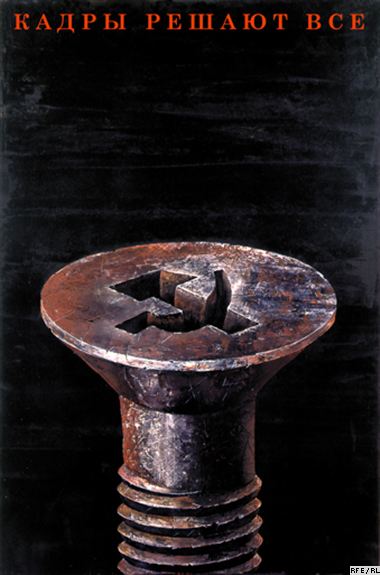 Политика «перестройки»1985-1991 гг.
Выполнил:   ученик 11 класса 
         Борткевич Владимир
п. Славянка 
2011
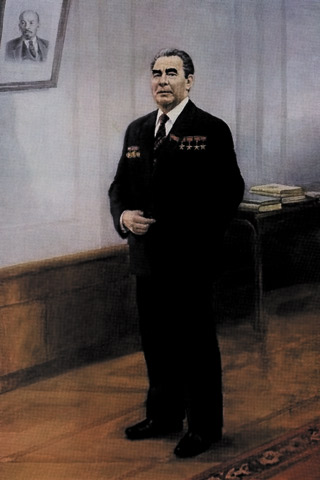 Леони́д Ильи́ч Бре́жнев
(19 декабря 1906 – 10 ноября 1982)
Константи́н Усти́нович Черне́нко
(24 сентября 1911-10 марта 1985)
Ю́рий Влади́мирович Андро́пов
(15 июня 1914- 9 февраля 1984)
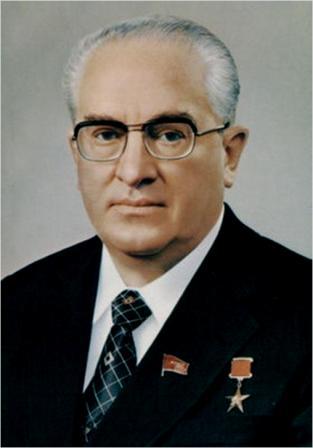 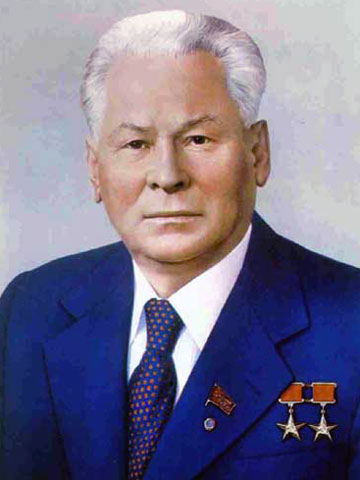 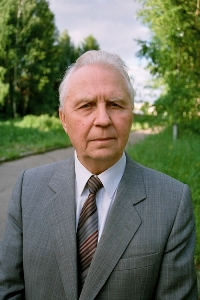 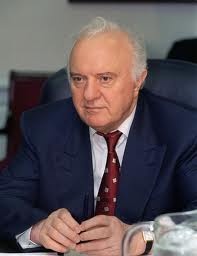 Э.А.Шеварнадзе
Е.К.Лигачёв
А.Н.Яковлев
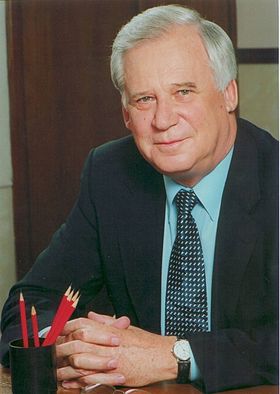 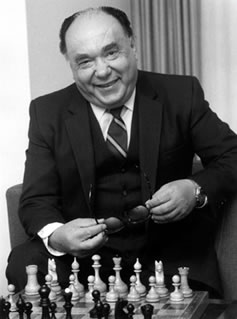 Н. И. Рыжко́в
Михаи́л Серге́евич Горбачёв
















Март 1985-1991 год - Генеральный секретарь ЦК КПСС
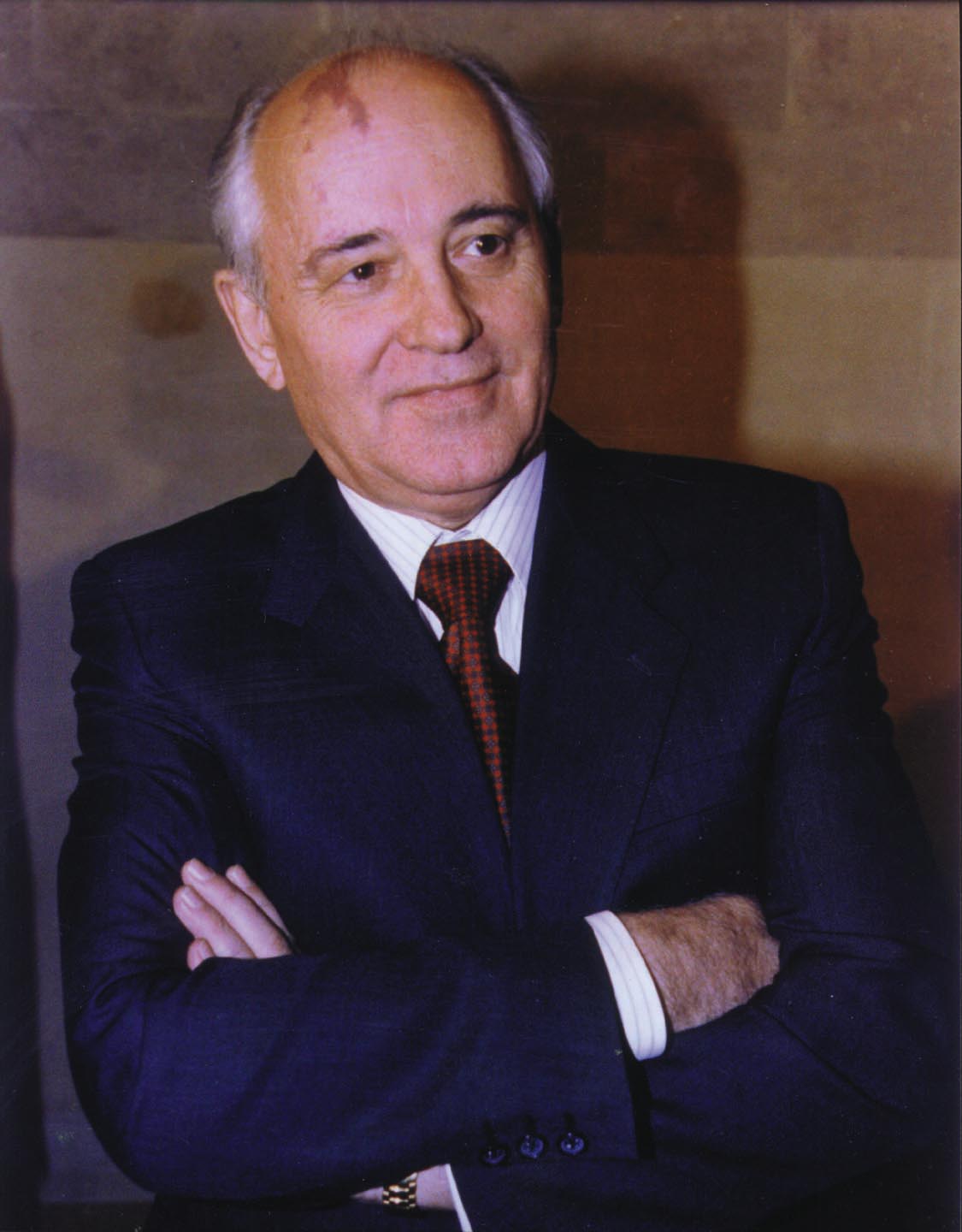 Перестройка
Главной задачей новой власти было остановить распад системы «государственного социализма» и обеспечить интересы его правящей элиты – номенклатуры, сформировавшей этих политиков и выдвинувшей их наверх.
Реформы в экономике
Борьба с алкоголизмом;
Борьба с «нетрудовыми доходами»;
Расширены права предприятий;
Внедрение «полного хозяйственного расчета»;
На селе признанно равенство форм хозяйствования: совхозов, колхозов, агрокомбинатов, арендных коллективов и крестьянских (фермерских) хозяйств;
Законы о производстве товаров и услуг;
Постановление«О концепции перехода к регулируемой рыночной экономике»
Природные и техногенные катастрофы
Чернобыльская АЭС (26 апреля 1986 г.)
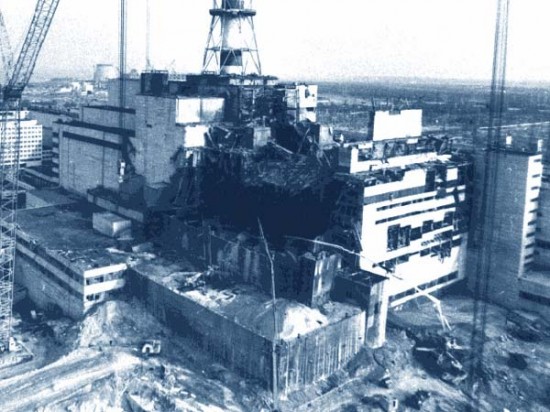 Гибель парохода "Адмирал Нахимов" (1986)
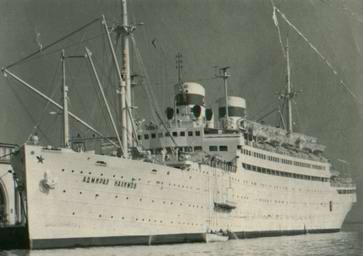 Полёт Матиаса Руста (28 мая 1987 г.)
пилот из Германии Матиас Руст, нарушив государственную границу СССР, посадил свой самолет у стен Кремля.
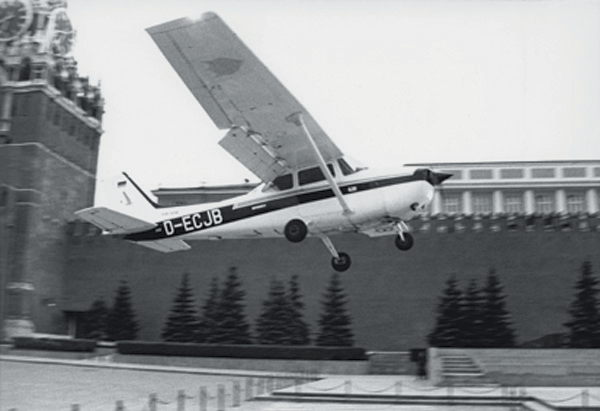 Августовский путч 19 августа 1991 года
Создан Государственный комитет по чрезвычайному положению ( ГКЧП) под председательством Г.И. Янаева (вице-президента СССР)
 Горбачев отстранен от власти.
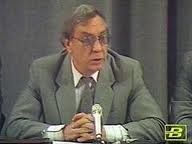 .
Г. И. Янаев
Цель ГКЧП:
восстановлении в СССР порядков, 
которые существовали до 1985 г., 
т. е. в ликвидации многопартийности, 
коммерческих структур,  уничтожение ростков демократии
Г  К  Ч  П
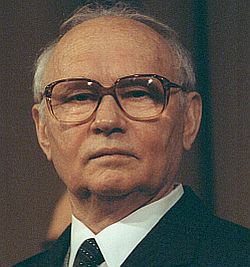 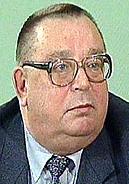 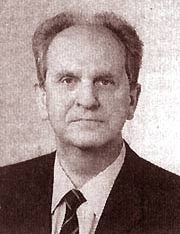 Министр внутренних дел 
СССР Б. К. Пуго
Председатель КГБ СССР В. А. Крючков
Премьер-министр 
СССР В. С. Павлов
Г  К  Ч  П
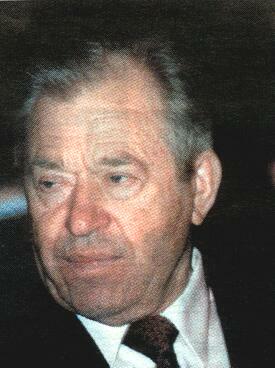 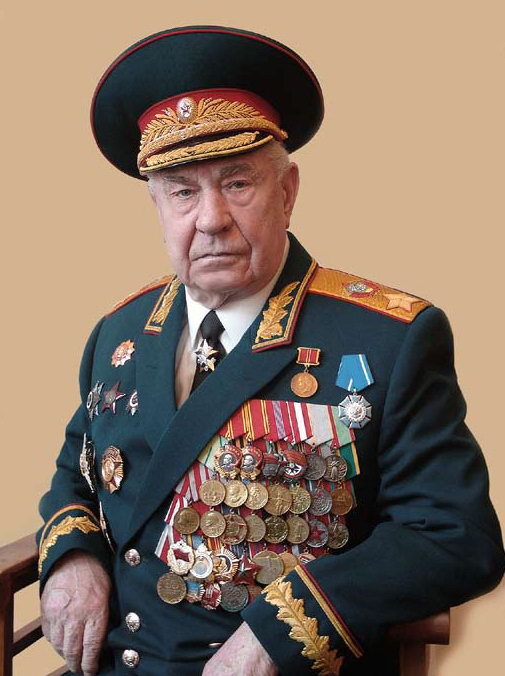 Председатель Крестьянского союза СССР В. А. Стародубцев
Министр обороны СССР Д. Т. Язов
в Москву введены войска
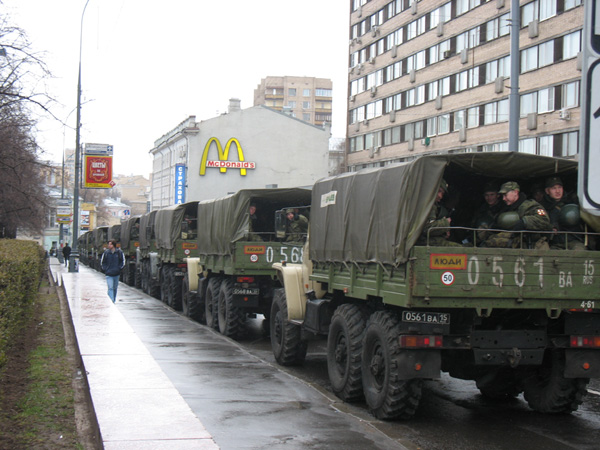 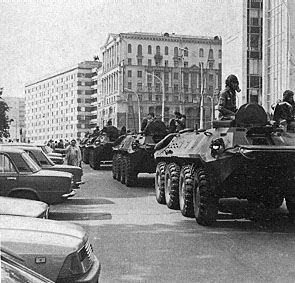 сопротивление демократических сил во главе с           Б.Н.Ельциным
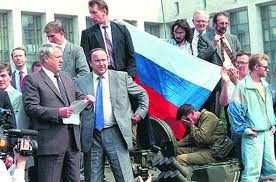 .
События  19-21  августа  1991 года
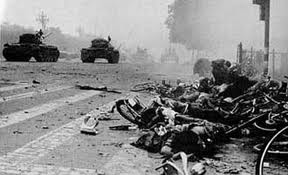 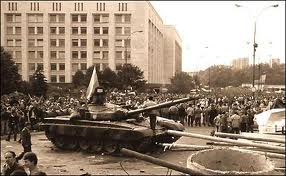 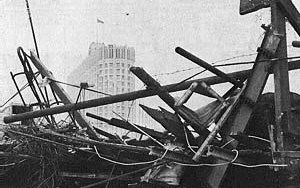 Люди  строили  баррикады пытаясь защищать Белый дом
События  19-21  августа  1991 года
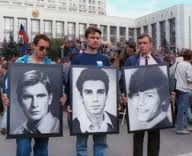 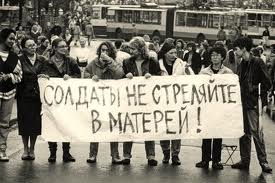 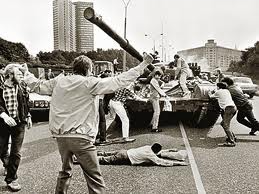 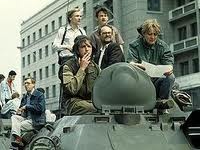 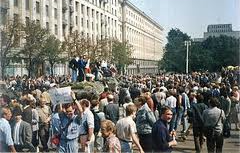 22 августа 1991 года М.С.Горбачев с семьей возвращается в столицу
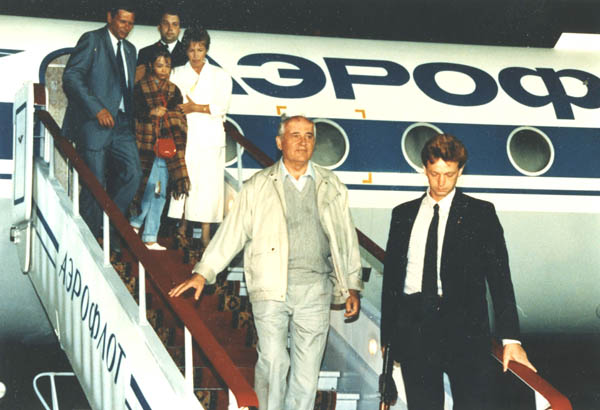 По словам Горбачева, он вернулся «в другую страну»
Последствия августовских событий:

Ослабление центральной власти
Усилилось стремление республик к  самостоятельности
Ускорился распад СССР
Полный отказ от коммунизма
25 декабря 1991 года
М.С.Горбачев ушел в отставку с поста Генерального секретаря КПСС, все еще оставаясь президентом СССР.
Ельцин получил чрезвычайные полномочия.
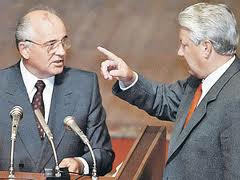 Создание СНГ
8 декабря 1991 года в Беловежской Пуще под Минском руководители РФ (Ельцин), Белоруссии (Шушкевич) и Украины (Кравчук) подписали соглашение о создании СНГ.
По проекту СНГ —объединение совершенно независимых государств.
8 декабря 1991 года подписан  договор о роспуске СССР
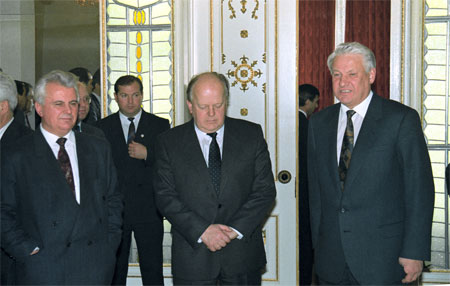 Содружество независимыхГосударств
(СНГ)
Последствия распада СССР:
Возникновение независимых суверенных государств
Изменение геополитической ситуации в Европе и во всём мире
Новый этап становления российской государственности
Вывод:
Распад СССР был исторически предопределён. Мировой опыт показывает, что многонациональные государства жизнеспособны лишь в условиях деспотии, тоталитаризма и авторитаризма. Сохранение СССР при кризисе, разрушении административной системы и суверенизации республик было невозможным.
Само время требовало новых форм объединения…